Self-Adjusting Data Structures
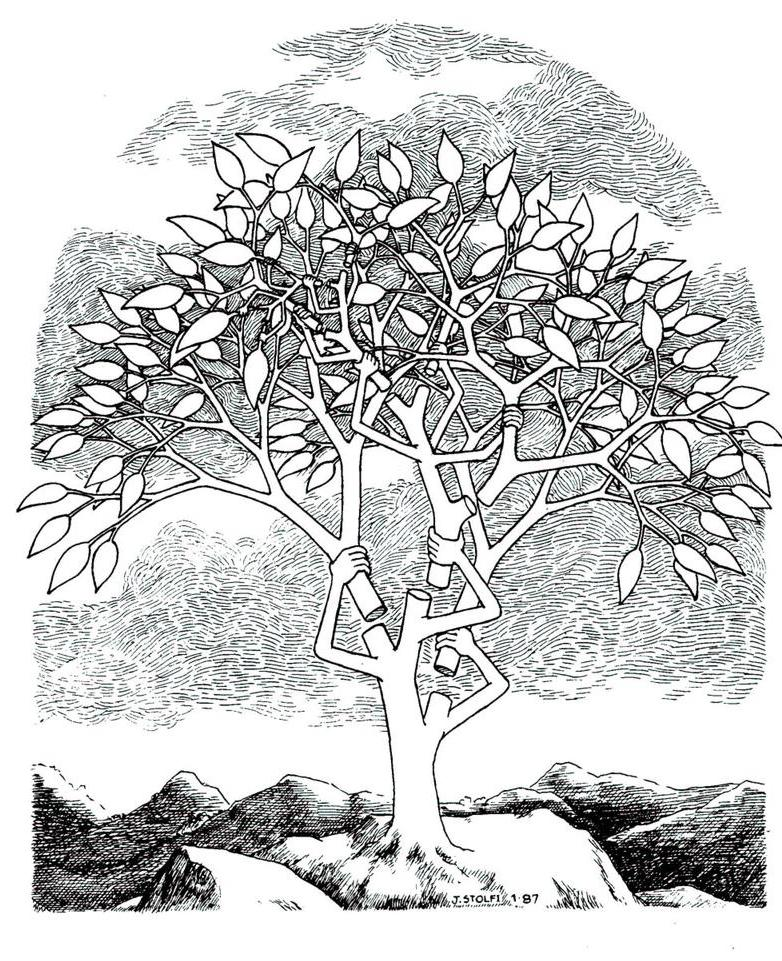 1
Self-Adjusting Data Structures
move-to-front
Search(2), Search(2), Search(2) , Search(5), Search(5), Search(5)
Lists[D.D. Sleator, R.E. Tarjan, Amortized Efficiency of List Update Rules, Proc. 16th Annual ACM Symposium on Theory of Computing, 488-492, 1984]
Dictionaries[D.D. Sleator, R.E. Tarjan, Self-Adjusting Binary Search Trees, Journal of the ACM, 32(3): 652-686, 1985] splay trees
Priority Queues[C.A. Crane, Linear lists and priority queues as balanced binary trees, PhD thesis, Stanford University, 1972][D.E. Knuth. Searching and Sorting, volume 3 of The Art of Computer Programming, Addison-Wesley, 1973] leftist heaps
[D.D. Sleator, R.E. Tarjan, Self-Adjusting Heaps, SIAM Journal of Computing, 15(1): 52-69, 1986] skew heaps
[C. Okasaki, Alternatives to Two Classic Data Structures, Symposium on Computer Science Education, 162-165, 2005]  maxiphobix heaps   
Okasaki:  maxiphobix heaps are an alternative to leftist heaps ... but without the “magic”
2
7
4
1
9
5
3
5
2
7
4
1
9
3
2
Heaps
3
(via Binary Heap-Ordered Trees)
2
2
2
5
3
MakeHeap, FindMin, Insert, Meld, DeleteMin
1
1
1
1
=
=
7
9
4
6
Meld                             Cut root + Meld
Leftist Heaps
2
1
8
12
[C.A. Crane, Linear lists and priority queues as balanced binary trees, PhD thesis, Stanford University, 1972][D.E. Knuth. Searching and Sorting, volume 3 of The Art of Computer Programming,Addison-Wesley, 1973]
2
1
11
10
3
1
1
3
2
13
13
2
2
3
2
7
2
4
1
2
3
4
9
4
merge rightmost paths
2
Meld (          ,           )   =
Each node distance to empty leaf
Inv.  Distance right child    left child
 rightmost path  log n+1  nodes
7
1
2
1
2
13
4
9
1
1
1
13
Time O(log n)
1
Maxiphobic Heaps
[C. Okasaki, Alternatives to Two Classic Data Structures,Symposium on Computer Science Education, 162-165, 2005]
Meld (               ,             )
x
x
y
T3
=              Meld (         ,           )
Ti
Tj
Tk
Max size n  ⅔n
T1
T2
x < y
Time O(log3/2 n)
3
largest size
two smallest
[Speaker Notes: Okasaki: Using minimal height instead of size always works => 2log n recursive calls (sum of height of the two merged trees decreases by one for each recursive call)]
Skew Heaps
2
5
3
[D.D. Sleator, R.E. Tarjan, Self-Adjusting Heaps, SIAM Journal of Computing, 15(1): 52-69, 1986]
Heap ordered binary tree with no balance information
MakeHeap, FindMin, Insert, Meld, DeleteMin
Meld = merge rightmost paths + swap all siblings on merge path
7
9
4
6
8
12
=
=
Meld                             Cut root + Meld
10
2
2
7
4
v heavy if |Tv| > |Tp(v)|/2, otherwise light
    any path  log n light nodes

Potential   = # heavy right children in tree
Meld (          ,           )   =
9
4
7
merge rightmost paths
13
9
13
O(log n) amortized Meld
Heavy right child on merge path before meld  replaced by light child
 1 potential released for heavy node
 amortized cost 2∙ # light children on rightmost paths before meld
4
[Speaker Notes: Maxiphobic & leftist trees requires an integer field in each node – skew heaps don’t require this.
Saves space, but uses more time for rebalancing.]
Skew Heaps – O(1) time Meld
[D.D. Sleator, R.E. Tarjan, Self-Adjusting Heaps, SIAM Journal of Computing, 15(1): 52-69, 1986]
Meld = Bottom-up merg of rightmost paths + swap all siblings on merge path
1
1
not touched
Meld (                 ,                  )   =
=
3
2
2
6
4
1
3
4
11
previously minor
5
major
2
6
merge rightmost paths
4
5
7
8
7
11
minor
13
8
9
9
13
 = # heavy right children in tree + 2 ∙ # light children on minor & major path
O(1) amortized Meld
Heavy right child on merge path before meld  replaced by light child  1 potential releasedLight nodes disappear from major paths (but might  heavy)   1 potential released
      and       become a heavy  or  light right children on major path  potential increase by  4
O(log n) amortized DeleteMin
Cutting root  2 new minor paths, i.e.  2∙log n new light children on minor & major paths
4
5
5
Splay Trees
[D.D. Sleator, R.E. Tarjan, Self-Adjusting Binary Search Trees, Journal of the ACM, 32(3): 652-686, 1985]
Binary search tree with no balance information
splay(x) = rotate x to root (zig/zag, zig-zig/zag-zag, zig-zag/zag-zig)





Search (splay), Insert (splay predecessor+new root), Delete (splay+cut root+join), Join (splay max, link), Split (splay+unlink)
zig-zag
zig-zig
z
x
z
root
y
zig
x
x
y
D
A
y
y
D
C
A
x
y
y
z
C
v
x
B
z
A
x
A
B
B
C
zag-zagzig-zig
A
B
C
D
x
u
A
B
C
D
B
C
F
insert
x
u
z
E
y
u
D
v
y
A
y
C
D
v
z
E
F
E
F
C
B
x
A
B
z
C
D
A
B
6
[Speaker Notes: splay = ”sprede ud”]
Splay Trees
[D.D. Sleator, R.E. Tarjan, Self-Adjusting Binary Search Trees, Journal of the ACM, 32(3): 652-686, 1985]
The access bounds of splay trees are amortized
	
	(1) O(log n) 
	(2) Static optimal
	(3) Static finger optimal
	(4) Working set optimal (proof requires dynamic change of weight)

Static optimality:      =       v  log |Tv|

7
[Speaker Notes: splay = ”sprede ud”]